Introduction to the Exchange Network
May 30th, 2012
Overview
Business value of the Network 

What is a node?

Who participates in the Exchange Network 

Types of data exchanges

Examples of success
May 30th, 2012
2
Business Value of the Network
3
May 30th, 2012
What is an EN node?
May 30th, 2012
4
Who Participates in the EN?
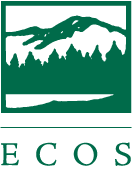 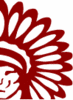 5
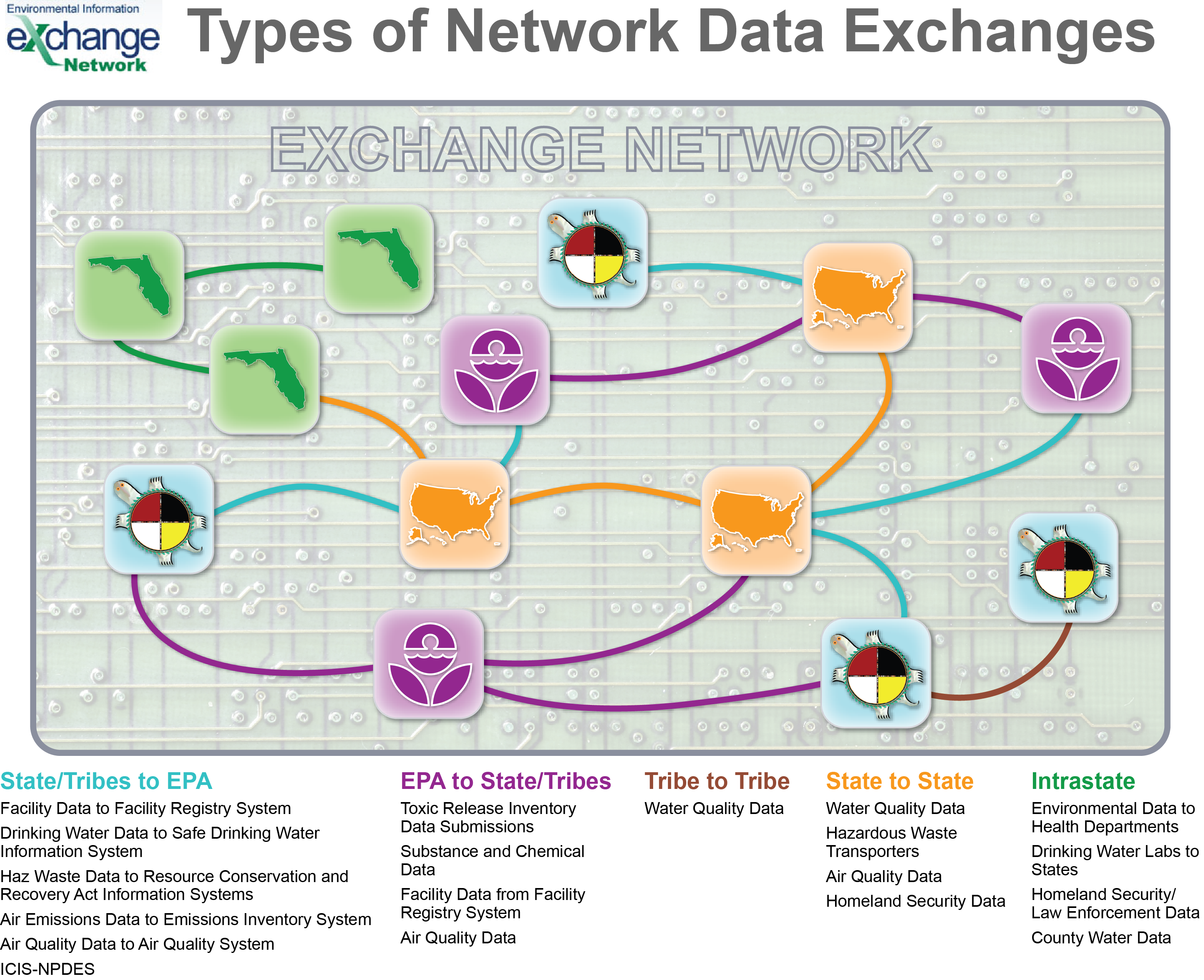 Examples of Success
MassAir Online
Near real time access to data (1 hour delay)
Automated QA
Services that can be reused by other partners
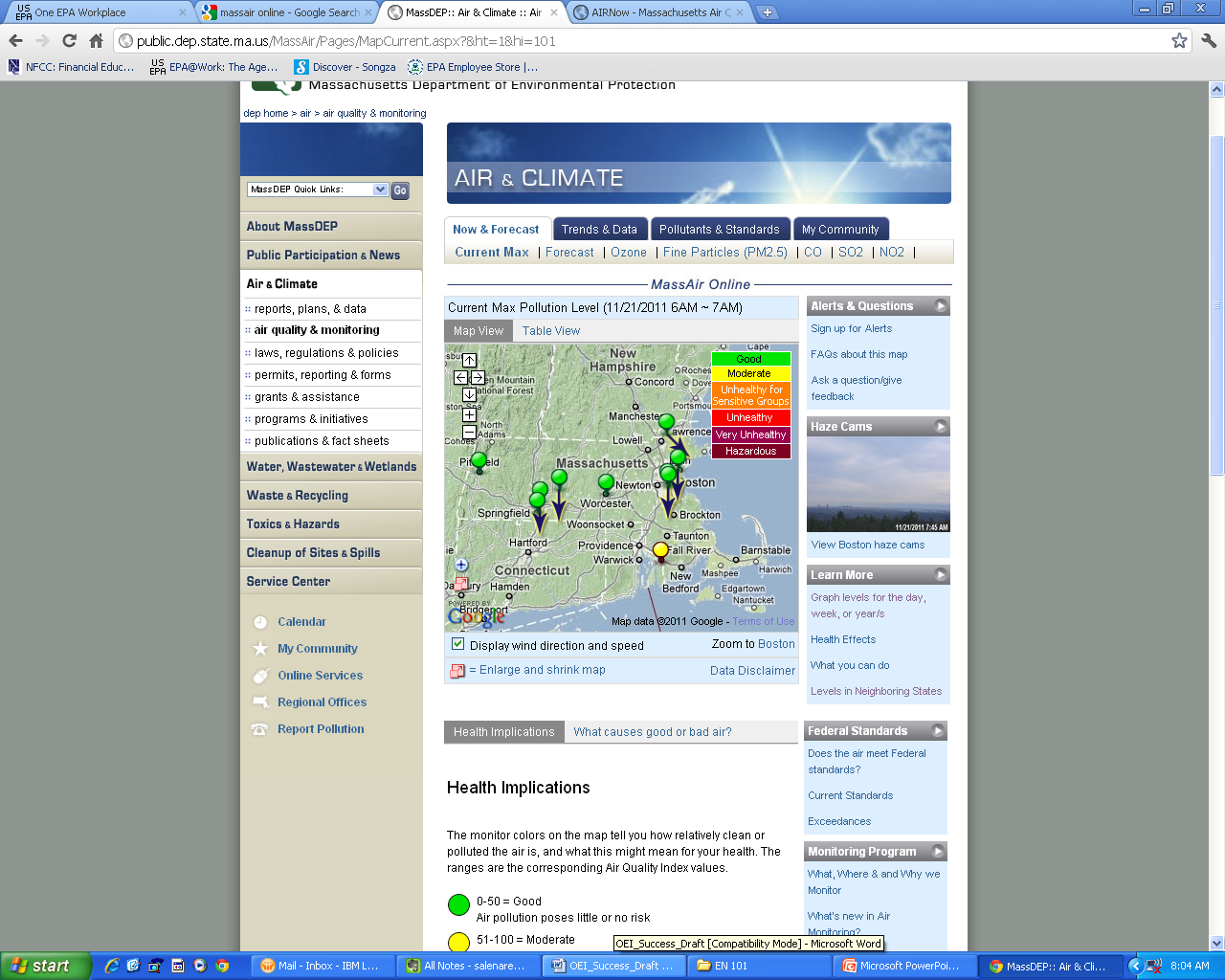 May 30th, 2012
7
[Speaker Notes: Look up photos from thesis.]
Tribal Success
Northwest Indian Fisheries Commission
Regional water quality network
Reporting water quality data from 20+ tribes
Regional “supernode” model that can be reused by other tribal consortia
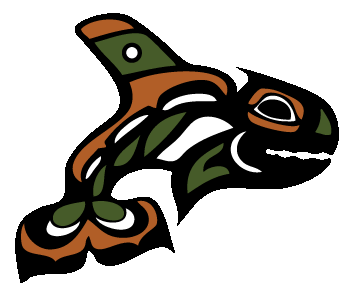 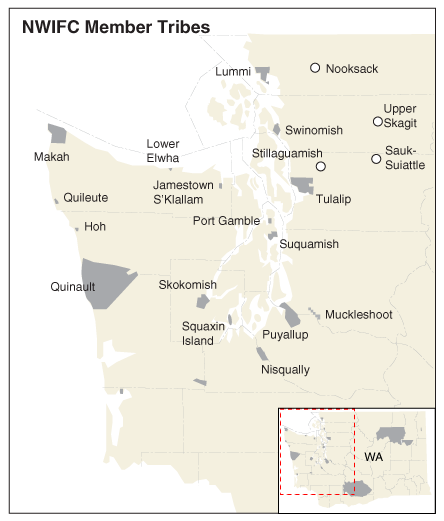 8
May 30th, 2012
Tribal Success
Yurok Tribe
Develop an integrated Environmental Data Storage System and Exchange Network node
Develop a real- time water quality monitoring network 
Promote transparency by making data publically accessible
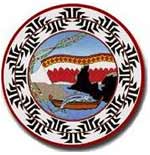 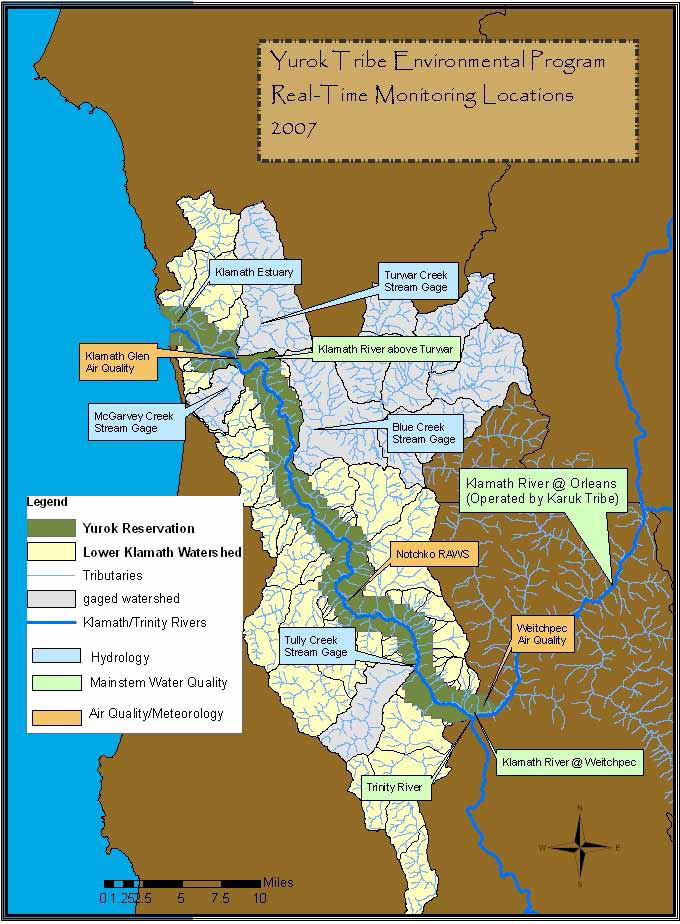 May 30th, 2012
9
Examples of Success
Delaware UIC
Created Delaware Environmental Navigator (DEN) to house environmental data on class V wells
Users can perform queries and map data
Promotes transparency and supplies  quality assurance
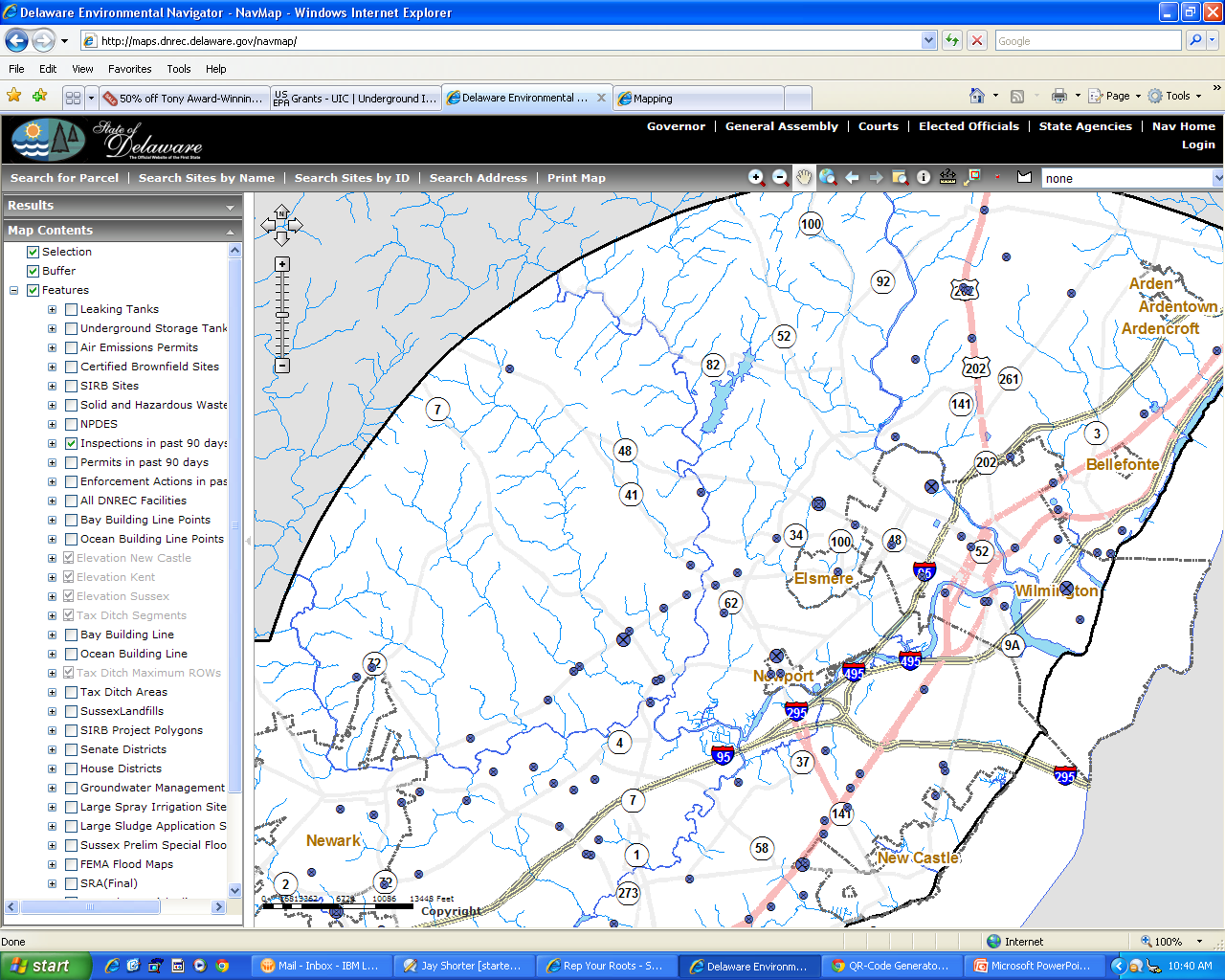 May 30th, 2012
10
For more information on the EN
www.exchangenetwork.net
News
Policies
Documentation 
Technical specifications
Success stories
Governance Information 
Sign up for Exchange Network Alerts


www.epa.gov/exchangenetwork
EN Grant information 

http://www.exchangenetworkwiki.com/wiki/index.php/Main_Page
Exchange Network Wiki
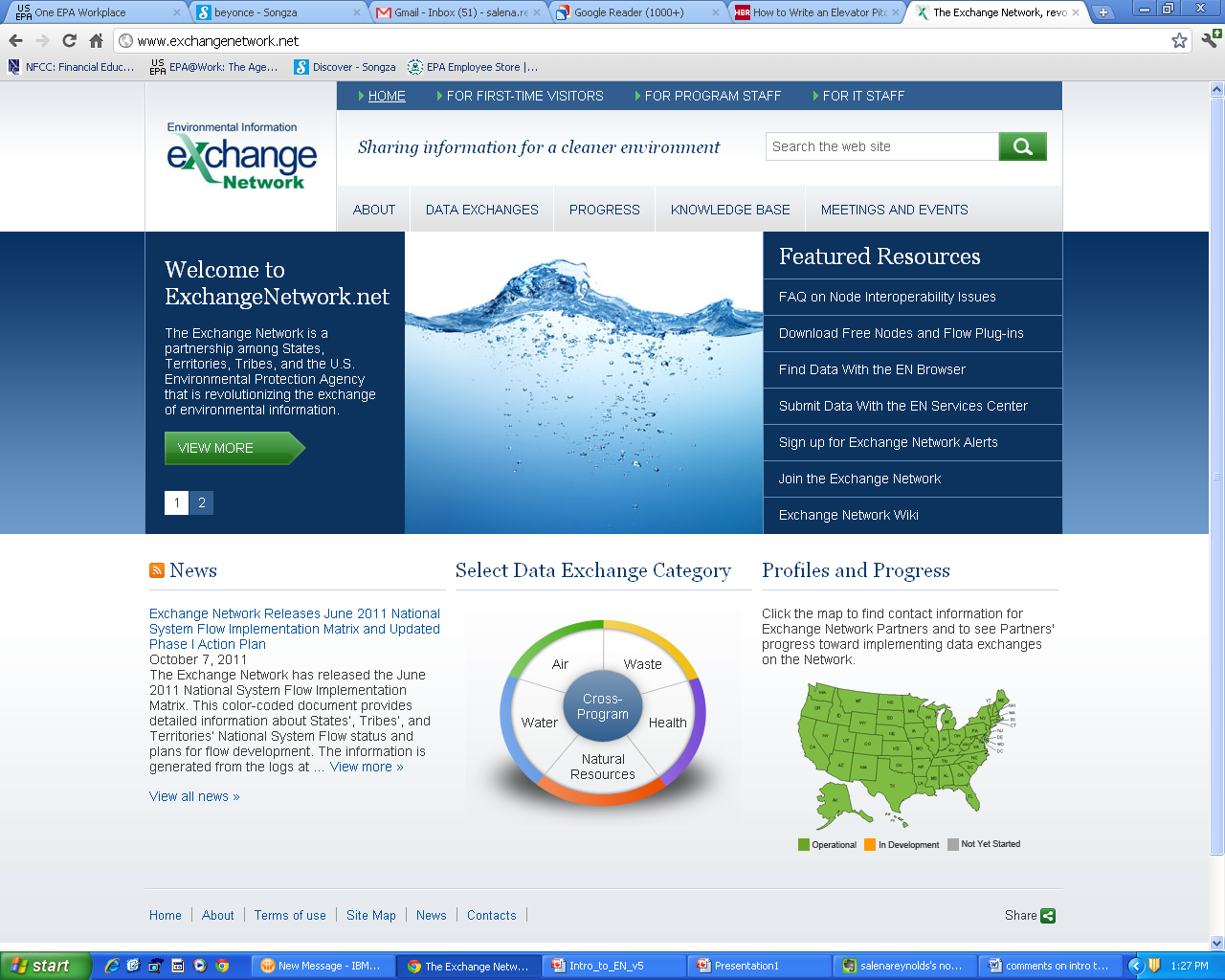 11
May 30th, 2012
Regional Coordinators

Ken Blumberg, Region 1
(617) 918-1084

Bob Simpson, Region 2
(212) 637-3335

Virginia Thompson, Region 3
(215) 814-5755

Rock Taber, Region 4
(404)	562-8011

Glynis (Gigi) Zywicki, Region 5
(312) 886-4571

Zenny Sadlon, Region 5
(312) 886-6682
Headquarters

Connie Dwyer, Director
Information Exchange and Services Division
(202) 566-1691

Jonathan Jacobson, Chief
Information Exchange Partnership Branch 
(202) 566-1984

Exchange Network Coordinator 
Kurt Rakouskas 
(301) 531-5186

Salena Reynolds, Grants Program Manager
Information Exchange Partnership Branch
(202) 566-0466
Laurie Carter, Region 6
(214) 665-6566

Maryane Tremaine, Region 7
(913) 551-7430

Josie Lopez, Region 8
(303) 312-7079

Christine Vigil, Region 8
(303) 312-6992

Patricia Eklund, Region 9
(415) 972-3738

David Tetta, Region 10
(206) 553-1327
May 30th, 2012
21